Engineers Week – Engineers in Safety
Lawrence J. H. Schulze, PhD, PE, CPE
Associate Professor
Director, Process Safety Certificate Program
E206 Engineering Building 2
University of Houston, Houston TX  77204-4008
ljhs@uh.edu, docergo@gmail.com, 713-252-2803
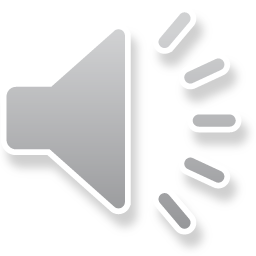 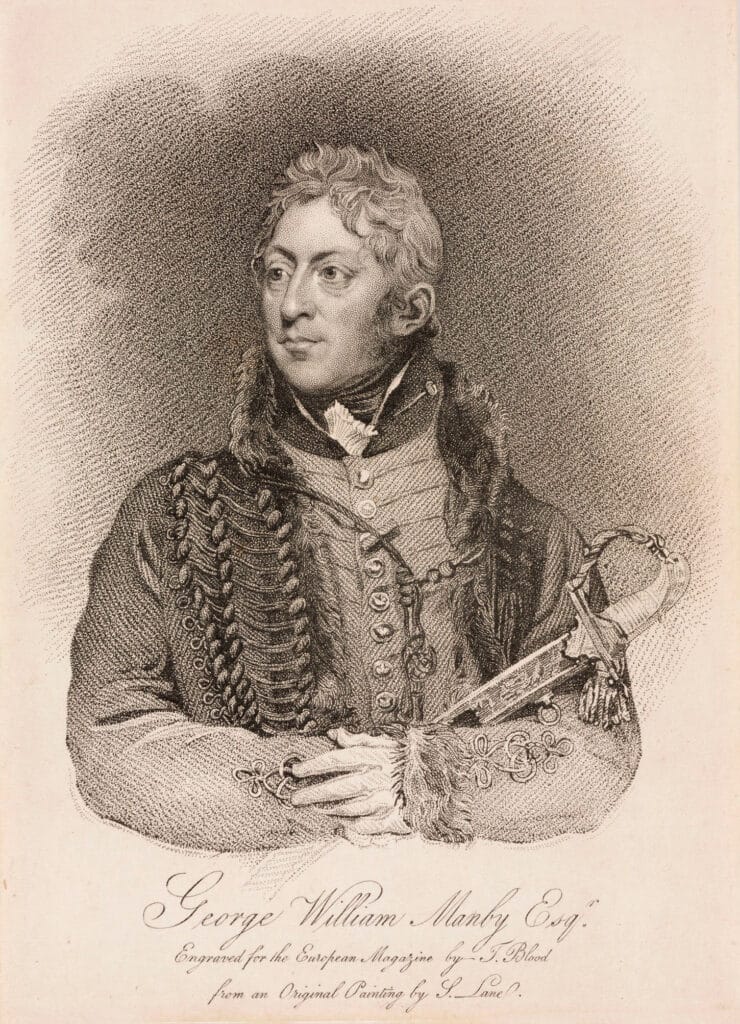 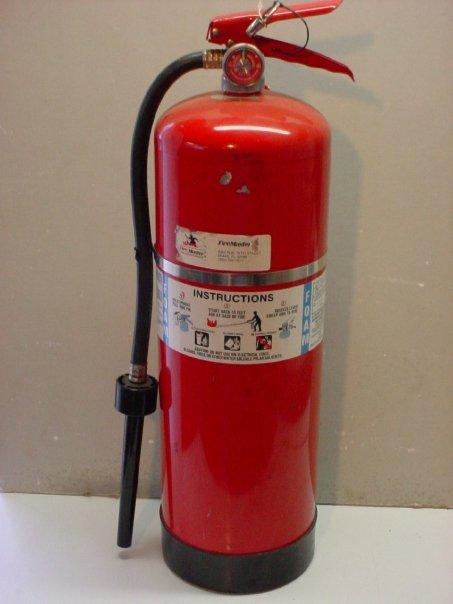 Capt. George William MambyandAleksandr Loran
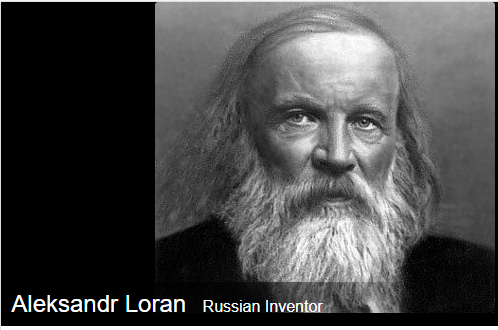 1765-1854
1849-1911?
Prabook.com, Wikipedia, Fireranger.com, whosdatedwho.com
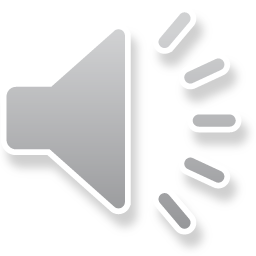 History
200 BC Ctesibius of Alexander hand pump water spray
1723 1st automatic fire extinguisher
1818 1st protable fire extinguisher, Capt. Mamby
1904 1st chemical foam extinguisher – Aleksandr Loran
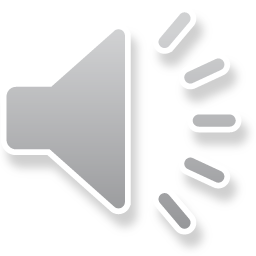 Engineering Practice Specialty – Come Join Us
Safety Engineer Practice Specialty | ASSP
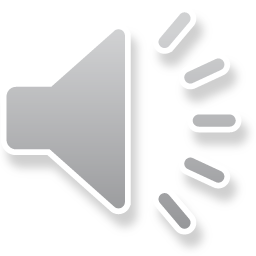